Unit 11I was born in January
WWW.PPT818.COM
What is he doing?
He is going running.
Is he going running?
Yes, he is.
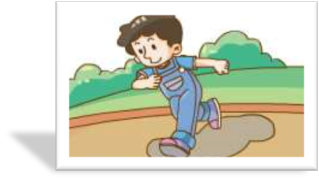 What are they doing?
They are skating.
Are they going running?
No, they are not.
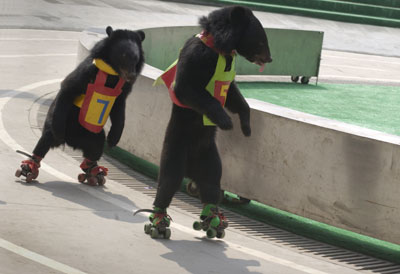 Is he going running?
Yes, he is.
Are they going running?
No, they are not.
Be + 主语 + v-ing + 其他？
让一个同学上来，其他人问。他答yes,no
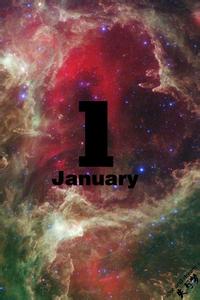 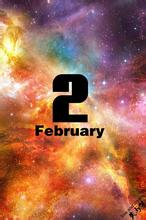 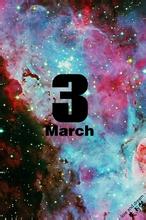 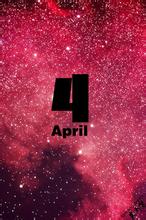 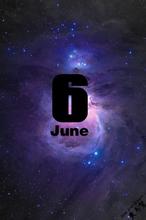 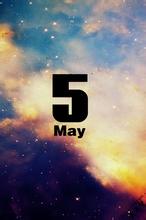 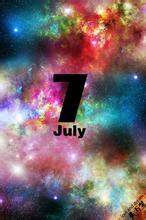 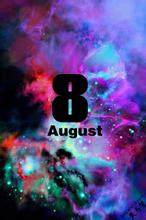 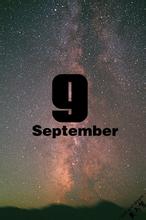 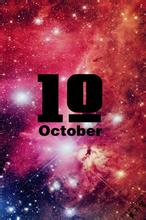 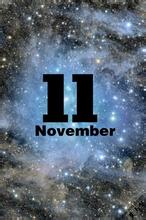 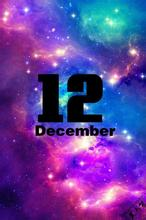 game time
庆祝
celebration
party
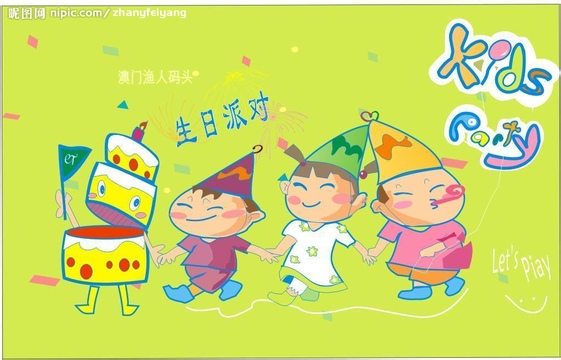 present
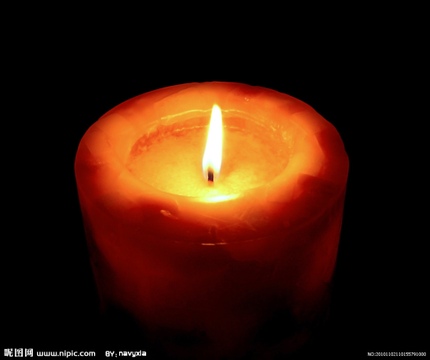 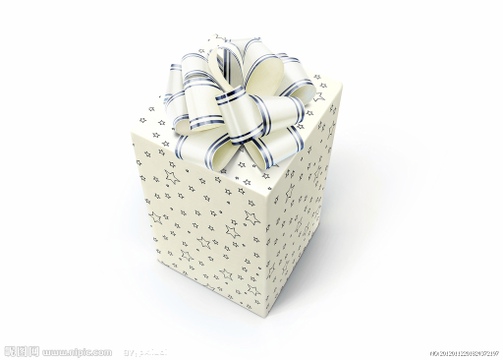 candle
card
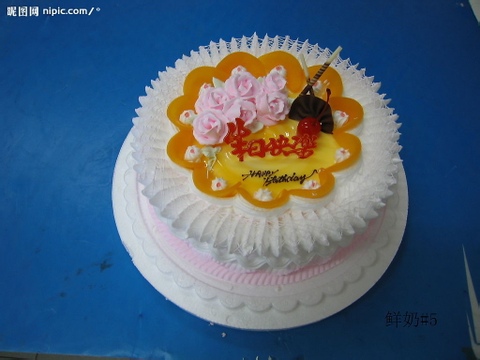 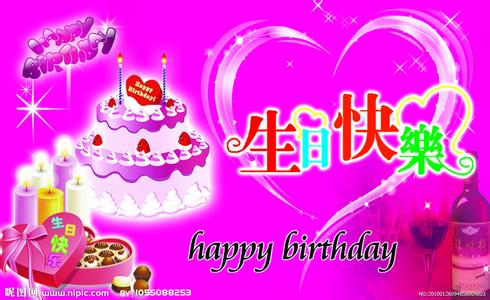 cake
大家一起来找茬
January
party
cake
March
November
April
candle
january
paty
kake
Merch
Novenber
Apil
cadle
celibration
Juna
Augast
plesent
Feburary
Septeber
celebration
June
August
present
February
September
_ _ _uary
p_ _ty
c__ __d
Mar__ __
N_v_ _ber
Apr__ __
c__ __dle
celebra_ _ _ _
J__ne
__ __gust
pre_ _ _t
Febr_ _ry
Septem_ _ _
When were you born?
I was born in ...
My birthday is in ...
听力训练
目标实施手册58页第3题
have a break.
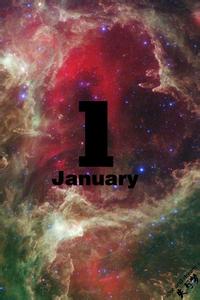 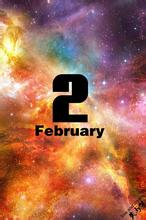 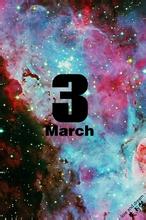 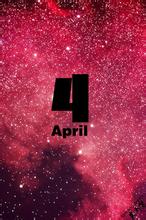 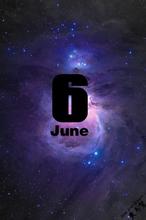 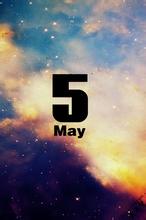 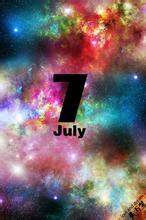 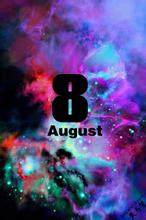 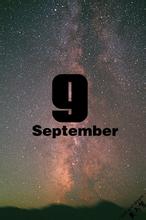 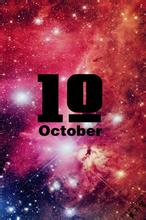 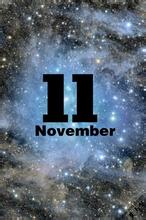 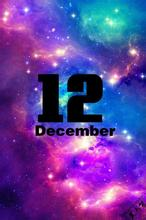 When were you born?
I was born in ...
My birthday is ...
我用am，你用are，is连着他，她，它；

单数名词用is，复数名词全用are。

变疑问，往前提，句末问号莫丢弃。

变否定，更容易，be后not莫忘记。

疑问否定任你变，句首大写莫迟疑
1. I ___ a boy.  
2. ___ you a boy?   No, I __ not. 
3. The girl___ Jack's sister. 
4. The dog ___ tall and fat. 
5. The man with big eyes ___ a teacher. 
6. ____ your brother in the classroom? 
7. How ____ your father? 
8. Mike and Liu Tao ____ at school.
How old are you?
I am ten.
I am ten years old.
I am ten-year-old.
How old is he?
He is ten.
He is ten years old.
He is ten-year-old.
How old is Poppy?
____ ____ 25.
She is 25 years old.
What's going on?
阅读
实施手册53页7
homework:
1 写作文：This is me!
2 抄写讲义的单词
3 背书Unit11
4 下周6.1放假